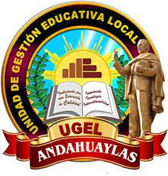 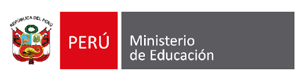 DIRECTIVA N° 003-2023-ME-GRA.DRE-A-UGEL-AIMPLEMENTACIÓN DE LAS PRÁCTICAS DE LECTURA COMO METAS DE APRENDIZAJE EN LOS PROGRAMAS E INSTITUCIONES EDUCATIVAS PÚBLICAS Y PRIVADAS DE LA EDUCACIÓN BÁSICA EN LA JURISDICCIÓN DE LA UNIDAD DE GESTIÓN EDUCATIVA LOCAL DE ANDAHUAYLAS - 2023
SECUNDARIA – AGP
EQUIPO DE ESPECIALISTAS
2023
Que los estudiantes del ámbito de la UGEL Andahuaylas logren competencias lectoras que les permita comprender información explícita, realizar inferencias, poseer un nivel reflexivo - crítico donde adopta una postura en contra o a favor, a partir de los textos que lee, y puedan desenvolverse como ciudadanos en diversos contextos y situaciones.
FINALIDAD
Unidad de Gestión Educativa Local – Andahuaylas.
Programas e Instituciones Educativas de la EB de la jurisdicción de la Unidad de Gestión Educativa Local – Andahuaylas. 
Coordinadores de las Redes Educativas Rurales.
ALCANCES
Elevar el nivel de logro de los aprendizajes de los estudiantes en las evaluaciones a gran escala (ECE – ERA) en el ámbito de la Unidad de Gestión Educativa Local de Andahuaylas.   
Implementar prácticas de lectura de manera organizada y sostenida en el ámbito escolar a lo largo de la Educación Básica para mejorar los estándares exigibles para cada grado y ciclo. 
Implementar estrategias de comprensión lectora que le permitan al estudiante hacer uso de ellas para comprender los diversos textos con los que interactúa.
Desarrollar y fortalecer el hábito de lectura en los estudiantes de la EB, garantizando desde la gestión escolar a través del monitoreo y acompañamiento permanente.
Promover la organización e implementación de bibliotecas escolares y familiares.
Implementar prácticas de lectura en el hogar de manera organizada y sostenida a lo largo de la Educación Básica para mejorar los estándares exigibles para cada grado y ciclo.
OBJETIVOS
DISPOSICIONES GENERALES
5.1.  La Dirección de la Unidad de Gestión Educativa Local de Andahuaylas, en el ámbito jurisdiccional, DECLARA como política local la implementación de prácticas de lectura como metas de aprendizajes exigibles y medibles que deben ser obligatoriamente implementadas en las Instituciones Educativas de la Educación Básica, tanto públicas y privadas.
5.2.   A nivel de la UGEL –A, son responsables, en la verificación y monitoreo de las prácticas implementadas, el equipo de Especialistas del Área de Gestión Pedagógica, equipo de las redes y otros adscritos al área de gestión pedagógica que para tal fin se convocan.  
5.2.   A nivel de la IE, los directores, subdirectores y comités de Gestión Pedagógica son los responsables de hacer cumplir las disposiciones especificadas en este documento. Así como, hacer la verificación y monitoreo de las acciones para el logro de las metas previstas.
DISPOSICIONES GENERALES
5.3.   Los directores, sub directores, asesores y docentes en las jornadas de balance de gestión del semestre I – 2022, y a partir de las reflexiones efectuadas en relación a los resultados de las Evaluaciones Regiones de Aprendizaje ERA, fijan las metas de aprendizaje y formulan el Plan Lector institucional en el que deben considerar como obligatorio la implementación de prácticas de lectura como metas de aprendizajes escolar.
5.4.   La UGEL-A, como parte de la implementación de las medidas de lectura exigibles, dispondrá en la página web institucional la ventana “Metas de aprendizaje”, lecturas seleccionadas para los estudiantes. Estos recursos de lectura se sugiere que deben ser utilizados en versión electrónica o física a elección del docente, estudiantes y proveer a las familias.
DISPOSICIONES ESPECÍFICAS
A nivel de las Instituciones Educativas de la Educación Básica, se implementarán las siguientes medidas en el Plan Lector como prácticas para mejorar los niveles de aprendizaje de los estudiantes de la EB. 
Jornada de lectura diaria en el aula, cuyo indicador es el N° de horas de lectura semanal y mensual.
Títulos leídos al mes, cuyo indicador es N° de libros /obras leídas al mes y durante el año lectivo.
En el Plan Lector, los directivos y docentes de acuerdo a los niveles educativos que atienden deben prestar atención a lo siguiente:
Determinación del tiempo para la lectura en el aula.
En el nivel inicial (20 minutos de lectura diaria)
En el nivel primario y EBA inicio e intermedio (30 minutos de lectura diario)
En el nivel secundario y EBA avanzado (20 minutos de lectura diario)
En la Educación Básica Especial se ajusta de acuerdo a la necesidad y dificultad de los estudiantes.
b.     Determinación y elección de títulos de lecturas y obras literarias (un libro al mes)
En el nivel inicial y nivel primario - III Ciclo, se debe efectuar en función al logro de la competencia lectora por parte del estudiante. Las lecturas son seleccionadas por el docente en consenso con los estudiantes de manera variada considerando el interés del estudiante sin lugar a repetición. Para aquellos estudiantes cuyas habilidades se lo permitan hacer avances mayores, el docente debe proveer lecturas cada vez más complejas.
En el nivel primario IV ciclo, se debe elegir lecturas más complejas pero que se adecuen al nivel logrado por los estudiantes.  
En el V ciclo y en el nivel secundario es obligatorio la lectura de un libro por mes elegidos por los estudiantes y docentes por grados o ciclos. Los libros leídos pueden ir variando conforme al nivel de logro de los estudiantes.
DISPOSICIONES ESPECÍFICAS
El equipo directivo conjuntamente que los docentes en una reunión determinan la obligatoriedad institucional y definen la estrategia a través del cual cumplirán las prácticas de lectura dispuestas en la presente.
La adecuación de los horarios y estrategias para el cumplimiento del presente se efectuará respetando los siguientes alcances:
En el nivel inicial los primeros 20 minutos, después de ingresado al aula, será considerado el tiempo de lectura; para ello, el docente de aula elaborará un organizador (planificador de la semana) en la que considere los títulos que durante la semana leerán. La estrategia “el docente lee y los niños comprenden”, estará presente en la implementación, pero también puede adoptarse otras como invitar a un padre de familia que tenga la competencia lectora, personalidades que puedan cooperar con la IE, autoridades, etc.
En el nivel primario III ciclo y EBA inicio – intermedio, se debe elaborar un planificador semanal de lecturas elegidas por los estudiantes y docente, que deberán ser leídas durante los 30 minutos de lectura. Durante este tiempo, se dispondrá diversas estrategias de manera flexible. En el caso de los siguientes ciclos del nivel primario, se optará por elegir lecturas u obras con una gradación de complejidad de acuerdo al grado con el fin de organizar el horario de lectura que se efectuará inmediatamente iniciada la jornada escolar.
En el caso del nivel secundario y EBA – avanzado, los directivos conjuntamente con los docentes efectuarán un recorte de minutos de las horas lectivas diarias, para acumular los 20 minutos de lectura diaria con el fin de implementar las disposiciones de la directiva, además dispondrá que los tutores y/o docentes a quienes les corresponde atender la primera jornada de trabajo, puedan responsabilizarse de cumplir con la implementación de las medidas de lectura como meta de aprendizaje. Para la aplicación se diseñará un organizador escolar “horario” contemplando con precisión el tiempo de lectura y las estrategias a considerar durante la jornada. Con el fin de facilitar el proceso, los coordinadores pedagógicos de letras/docentes de comunicación, y el comité de gestión pedagógica deben alcanzar las estrategias al equipo directivo y socializar para toda la comunidad de docentes.
El equipo institucional, liderado por el director, verifica constantemente que en cada aula se implemente las horas de lectura exigibles en el presente, además de monitorear que cada aula tenga evidencias de organización (horario de lectura y el planificador semanal de títulos o lecturas que los estudiantes eligieron, de ser el caso).
DISPOSICIONES ESPECÍFICAS
Como estándar exigible de lectura por grados y/o edades con frecuencia, se deberá planificar acciones para observar la velocidad lectora de los estudiantes prestando atención al número de palabras que el estudiante lee correctamente en un minuto. La fluidez lectora deberá prestar atención a la precisión, al buen ritmo, a la expresión y entonación adecuada. 
Cada docente, usando estrategias diversas, efectuará la comprobación quincenal de la velocidad de lectura de los estudiantes, prestando atención a la siguiente tabla:







Los directores conjuntamente con los docentes de las instituciones educativas de la EB implementan en los hogares la estrategia “Ayllunchikkunawan ñawinchasun”, impulsando la implementación de espacios de lectura en el hogar y dotando de lecturas compiladas por la misma IE o tomadas de las lecturas virtuales que la UGEL provee en la página de la entidad. Esta actividad debe desarrollarse una vez al mes y debe estar programada en el plan lector de la IE. Las evidencias serán sistematizadas para el reporte a la Ugel. Al concluir el primer semestre (mes de agosto) y segundo semestre (mes de noviembre) realizan el primer y segundo encuentro de padres de familia para contar las experiencias vividas y el cumplimiento de las lecturas en familia.
DISPOSICIONES COMPLEMENTARIAS
Se precisa que, el uso de los materiales y recursos educativos (cuadernos de trabajo, tabletas y otros dispositivos con lo que cuente la IE) son obligatorios y deben ser utilizados por los estudiantes para reforzar las experiencias de aprendizaje que el docente planifica y los operativiza a través de las sesiones de aprendizajes.   
Adicionalmente a las metas dispuestas, los equipos institucionales liderados por el directivo dispondrán otras prácticas que permitan mejorar los aprendizajes escolares.
Los docentes de aula (nivel inicial y primaria) y responsables del área de comunicación en LM y LO (nivel secundario) deben evidenciar en su planificación curricular el desarrollo de la COMPETENCIA LEE, con estrategias brindadas por la UGEL-A en las jornadas pedagógicas en las semanas de gestión.
Actividades a implementar
Jornada pedagógica de fortalecimiento de capacidades en el desarrollo de la competencia Lee para directivos y docentes.
Festival 1. (Ejecución 11 de mayo), “Día de la Madre” y “Aniversario de la acción heroica de María Parado de Bellido”, en conmemoración y agradecimiento al amor incondicional, protección y cuidado maternal, y a la valentía, inmolación y sacrificio de la mujer por la patria. 
Festival 2. (Ejecución 7 de julio), “Descubrimiento de Machu Picchu y otras maravillas del Perú”, con el objeto de valorar nuestros recursos culturales y ancestrales de nuestro país.
Festival 3. (Ejecución 13 setiembre), Día de la familia”, esta fecha se presenta como la ocasión perfecta para que padres, madres, hijos, abuelos – y cualquier persona que forme parte de una familia – renueven su compromiso de ser mejores para llevar una vida alegre y plena.
Festival 4. (Ejecución 04 de noviembre), “Semana Forestal Nacional”, el objetivo de esta semana es crear una reflexión en la población acerca de lo importante que es preservar nuestros bosques y árboles, ya que permiten crear un ambiente puro y saludable.
ACTIVIDAD 5. Implementación de espacios de aprendizaje con bibliotecas físicas o digitales en las IIEE o aulas
ACTIVIDAD 6. “AYLLUNCHIKKUNAWAN ÑAWINCHASUN” Familias comprometidas con la lectura en el hogar con espacios implementados para el aprendizaje.
ACTIVIDAD 6. “AYLLUNCHIKKUNAWAN ÑAWINCHASUN” Familias comprometidas con la lectura en el hogar con espacios implementados para el aprendizaje.
PLAN LECTOR INSTITUCIONAL
En este año escolar 2023, la implementación del Plan Lector de la IE tiene carácter obligatorio, el cual será evidenciado conforme a la Directiva N° 003-2023-UGEL-A. Para ello, el directivo debe coordinar con el Comité de Gestión Pedagógica y docentes responsables para su elaboración. (Ver el esquema del Plan sugerido), el cual deberá ser socializado en el primer bloque de la semana de gestión (marzo), cuyos compromisos y responsabilidades serán evidenciados en el acta institucional.
El Plan Lector debe describir con claridad los títulos de los textos a leer en horarios programados en la semana. La ejecución de las actividades de lectura diarias debe estar considerada en el horario escolar del docente y estudiante, además de estar publicado en un lugar visible para el conocimiento del público visitante a la IE. El comité responsable plantea la mejor estrategia institucional de lectura, cumpliendo los 20 o 30 minutos de lectura diaria. 
En cuanto a los textos/lecturas seleccionadas se sugiere:
En Educación Secundaria se seleccionan 12 títulos que los mismos estudiantes o docentes responsables pueden consignar a razón de priorización de las necesidades o interés del estudiante, según características, los cuales deben leer durante el año, a razón de uno por mes, siendo flexible implementar de abril a diciembre.
En Educación Inicial y Educación Primaria, la cantidad de textos se define por las oportunidades de lectura que se fomenten y por la variedad de títulos que se ofrecen en función de las características, necesidades, intereses y madurez de los niños y niñas. Corresponde a cada Institución Educativa (IE) definir los textos del Plan Lector teniendo en cuenta los aspectos señalados.
Es importante señalar que la selección de los textos se puede realizar de dos formas:
Desde una propuesta institucional. Las necesidades de lectura identificadas durante el año escolar 2022 pueden ser consignadas y programadas en el Plan Lector, sin embargo, se debe tener cuidado con la selección de estos textos, ya que NO podrían corresponder al interés del estudiante. 
Implementación del plan lector personal. El estudiante proporciona el título del texto según sus intereses o conforme a los textos con los que cuenta. Sin embargo, el seguimiento de la ejecución de la lectura puede ser compleja por la amplitud de textos leídos en cada aula.
El docente responsable deberá contar con los recursos proporcionados por el Minedu y ofrecer como alternativa de lectura, en caso de que los estudiantes, por diferentes situaciones, no cuente con textos a su disposición. Estos pueden ser libros de la biblioteca, que pueden rotar entre los estudiantes, “Antología literaria” o textos virtuales de Leemos Juntos, los cuales pueden ser descargados en las tabletas de cada estudiante. La idea es que el estudiante cuente con un abanico de oportunidades de lectura sin excusas.
OBJETIVOS DEL PLAN LECTOR
El Plan Lector pretende lograr los siguientes objetivos: 
Desarrollar hábitos lectores en todos los estudiantes de EB a partir del fomento de la lectura libre, recreativa y placentera. 
Implementar la directiva N° 003-2023 - UGEL-A como parte del Plan Lector institucional.
Desarrollar las capacidades de la competencia Lee diversos tipos de textos, como capacidades esenciales que contribuyen a la formación integral de niñas, niños, adolescentes y jóvenes. 
Incentivar la participación de las IIEE, las familias y la comunidad, en una cruzada por el fomento y afianzamiento de la práctica de la lectura.
ESQUEMA PARA EL PLAN LECTOR
DATOS GENERALES DE LA IE
BASE LEGAL 
JUSTIFICACIÓN (Explicar por qué y para qué se implementa el Plan Lector de la IE) 
LÍNEA DE BASE (En el diagnóstico considerar los resultados de la ERA 2022, evaluación diagnóstica 2022 y/o evaluación de salida de Refuerzo Escolar (Simón). Esta información debe permitir con cuánto de % estamos empezando y facilite comparar al momento de la evaluación del plan).
OBJETIVOS (Pueden ser más)
Desarrollar hábitos lectores en todos los estudiantes de la IE a partir del fomento de la lectura libre, recreativa y placentera desde los festivales de lectura y las lecturas programadas en el Plan Lector.
Implementar la directiva N° 003-2023 - UGEL-A como parte del Plan Lector institucional.
Desarrollar las capacidades de la competencia Lee diversos tipos de textos, como capacidades esenciales que contribuyen a la formación integral de niñas, niños, adolescentes y jóvenes. 
Organizar e incentivar la participación de las familias en los encuentros de padres y madres que leen. 
METAS (Número de estudiantes, docentes, y madres y padres que participarán según estadística d la IE)
INDICADORES
Jornada de lectura diaria en el aula, cuyo indicador es el N° de horas de lectura semanal y mensual.
Títulos leídos al mes, cuyo indicador es N° de libros /obras leídas al mes y durante el año lectivo.
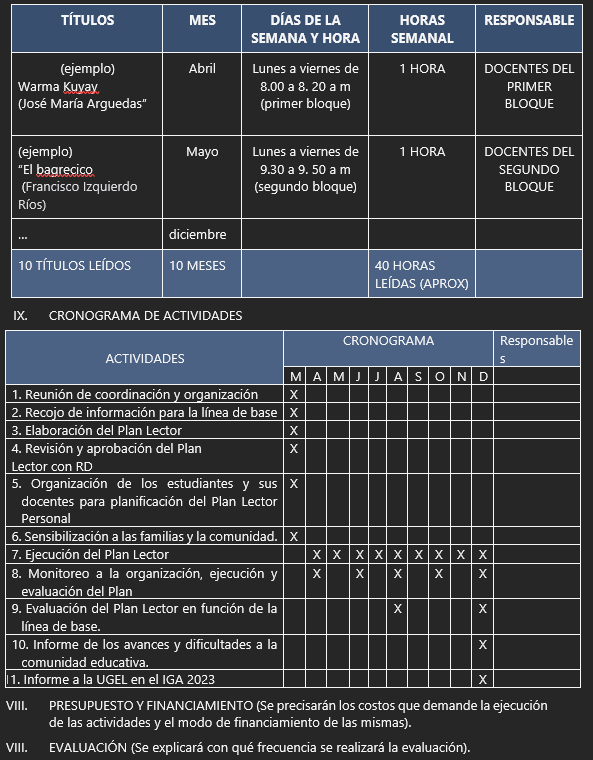